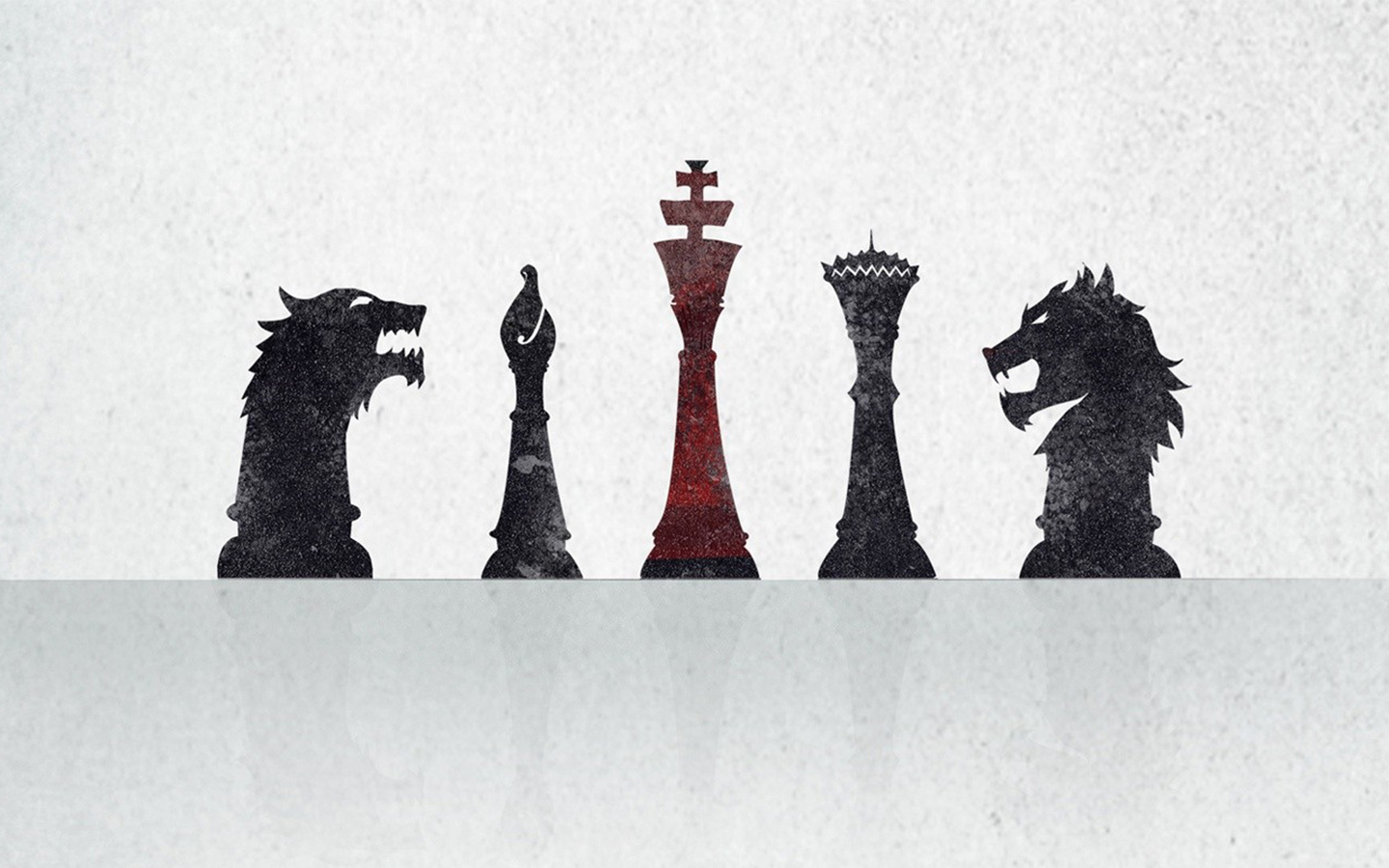 Detentions Processing Division
Phase II Day One
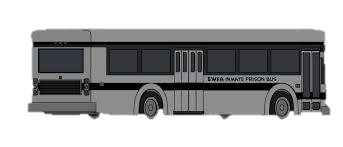 [Speaker Notes: NOTE:
To change the  image on this slide, select the picture and delete it. Then click the Pictures icon in the placeholder to insert your own image.]
Ground Rules
Your name 
What Facility and shift
Where you are in your training
Policy and Procedure M.5 – Taking appropriate action
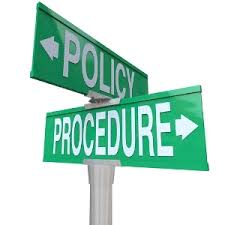 If you witness a medical emergency…

 Notify sworn/medical staff immediately”
Review Phase I: Resources
San Diego Sheriffs Web Page
DPD Web Page
Who's in Jail website
DPT Manual
DIA Manual
Stock Clerk Manual
Pre-Book Manual
Sentence Calculation Manual

Bookings Acceptance Criteria
SD Law
LMS
Bail Schedule
California Code
Department Policy & Procedure
Detentions Policy & Procedure
Training Bulletins
Review Phase I: Resources
What is the order in which bookings are processed?
Where can you find this information listed?
(DPT Manual => UPDATE => PG. 14)
Local Cases (Field arrests, SD County warrants,
State Parole – PC 3056
Out of County
State (H-STPs, 3151 WI, CYA/DJJ
Federal
Fugitive
ICE
Judicial Process
Note: Misdemeanor cases = City Attorney
          Felony cases = District Attorney
Judicial Process
Judicial Process
Court Updates
Why is court updating so important?
Consequences to a bad update:
Appearance on the wrong court, day or time
Bail posted for the wrong amount or incarcerated person 
Erroneous release 
Operational Aspect from the sworn side: 
Security Issues, Classification, Sheriff's Trans, large liability can result, etc. 

UPDATES GONE WRONG VIDEO
Court Update
Take a few minutes to write down as many of the following:
Information you can find on a court paper
Example: Name, charges, etc..
Court Update
Court updates must be done through the Court Scheduling Navigator
Update charges, bail, Case number, ROC, future court date, and Disposition
Enhancements: Will NOT be entered 
Infractions: Can be added 
More charges: We are not required to list the additional charges
Wobblers: A charge can be a misdemeanor or felony
Examples:
Walter White
Jesse Pinkman
Court Updates
The basics of a court paper
Pre-dispo/judgement minutes
Court jurisdictions
Name
Case #
JURIS #
DOB
Booking #
Court/Future/Vacated
Court/Hearing/Destination
Specific court instructions
Custody Status
Complete the worksheet
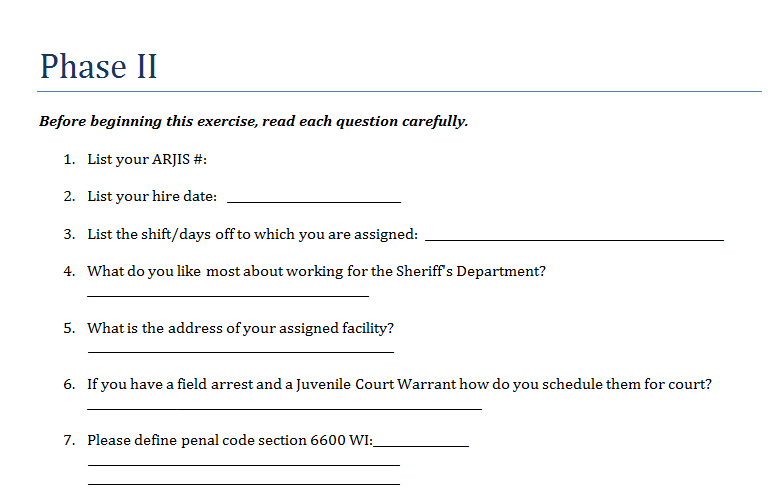 Reason on Calendar
Helps the court determine why an inmate was scheduled for court
ARR
FP
PHS
SAR
COTP
OTP
BR
JT
ID
ZE
Dispositions/Custody Status/Release Types
DNI
DISM
825
ROR
SPTS
CTS
SNT
B&R
B(1)
B(2)
PROB
NINA
ERR
oth
Additional Arrest
B-Bookings
Remands
Multiple arrests
Rebooking Booked & Hold arrest types

Ex:  Out of County, Federal Warrants, ICE Holds, etc.
Contact outer facilities to re-book holds, otherwise can result in an over detention
The Arresting Agency will be SDSO and the Billing Agency will be SDSO
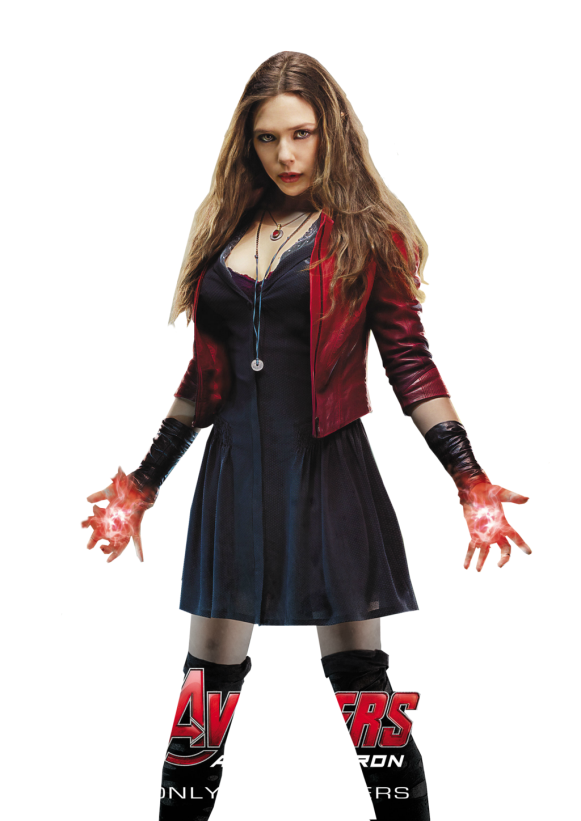 Bail review
The court may order a defendant to appear for a bail review  hearing as well as a further proceedings date
Must be entered on last active charge line in JIMS
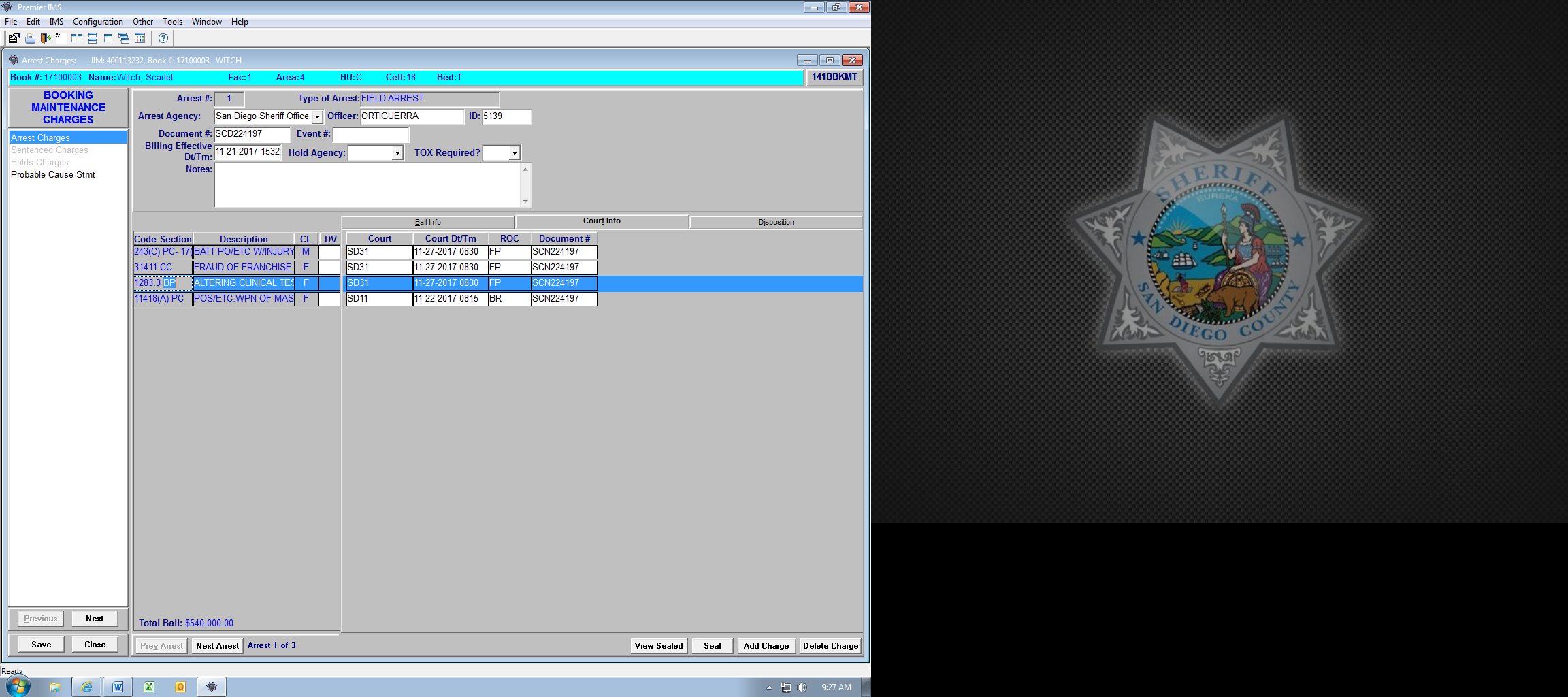 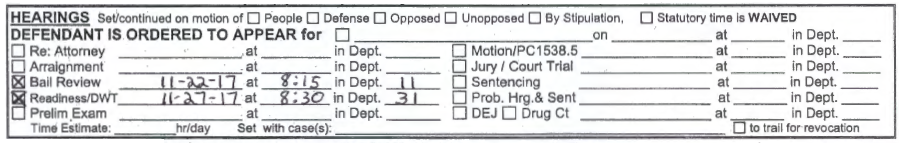 Note:  If the incarcerated person post bail, the Bail Review date will be removed and replaced with the Further Proceedings date
Update Per PC 17(B)(4)
What is it?
An order to change an offense from a Felony to a Misdemeanor
How is this done?
Update the original charge, do not add a new charge
Update Per PC 17(B)(4)
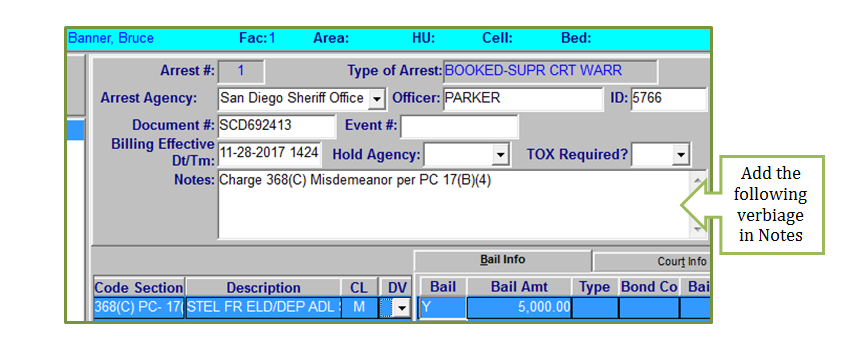 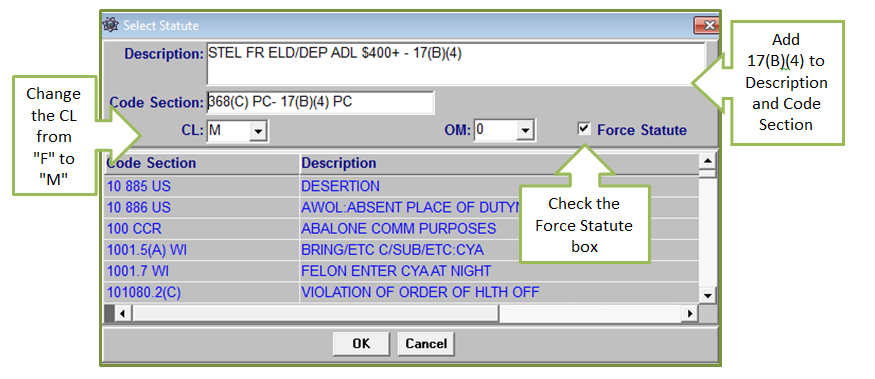 SDLAW- Matching a document number to correct arrest in JIMS
The case number found on the court document will be entered on the DA10 screen
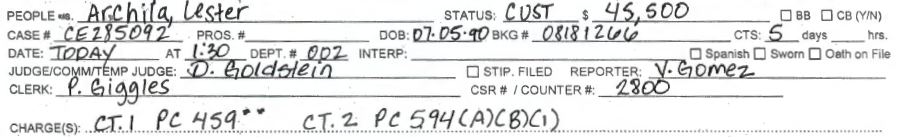 An inquiry on SD Law's DA10 screen will be used
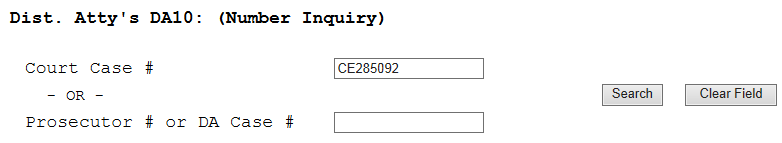 SDLAW- Matching a document number to correct arrest in JIMS
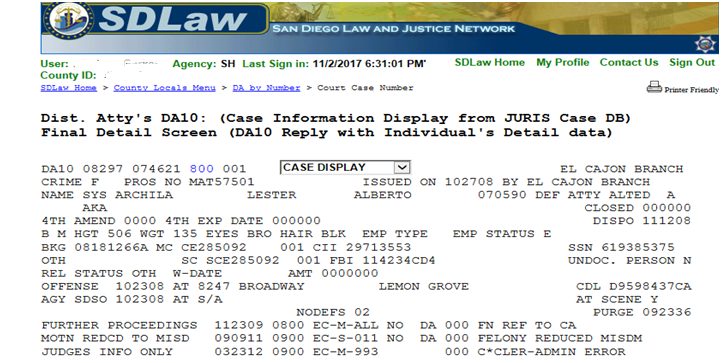 The agency, offense date and location will be matched with what is shown on JIMS
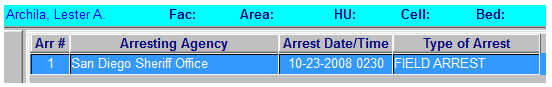 Found under Full Personal Data, the location of arrest can also be matched
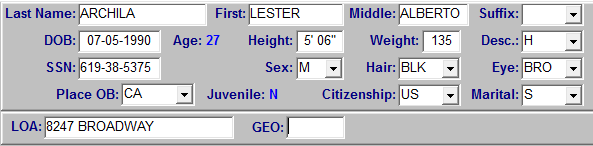 SDLAW- Matching a document number to correct arrest in JIMS
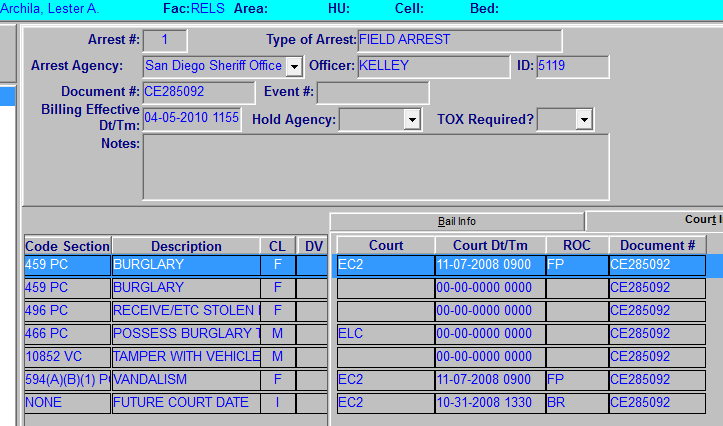 Once matched, add the Document number in JIMS
Add the Document Number on all applicable charges
EXERCISES
exercises
Archila
Leeon
McLucas
Tello
Templeton
Thomas
Scheduling Events
Event Types:
DAPU: District Attorney Pick-up
GPS: GPS device needs to be installed on an incarcerated individual prior to release
JBCT: Jail Based Competency Treatment
LEPU: Law Enforcement Pick-up
PKUP-Schedules an incarcerated individual for pick-up by other agencies, Courtesy Housing or Enroute Incarcerated individual.
RPCO-Releases an incarcerated individual on their own to the streets on a specific date/time per court order 
TRAN: Incarcerated individuals being transferred to different facilities
Scheduling Events
Destination
NO BUS: Utilized when representatives or agents contact the facility to make pick-up arrangements for incarcerated individual or when an inmate is being released out of the same facility from which they are housed. 
Facility: Utilized when an incarcerated individual is being released out of another facility from where they are housed. 
Enter information pertinent to the pick-up in the Comments field
NOTE: Due to officer safety concerns, NEVER enter this information under the notes section of the Maintenance screen in JIMS.
SCHEDULING EVENTS
To access: IMS > Schedule > Schedule Events
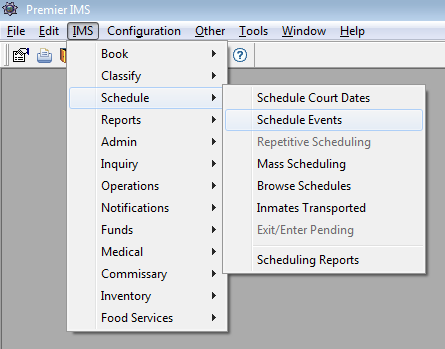 SCHEDULING EVENTS
RPCO – Release Per Court Order or PKUP – Pick UP By Agency
NO BUS – Hold For Pick Up – No Bus
Example # 2 - RPCO
Example # 1 - PKUP
Enter the time and date according to the event
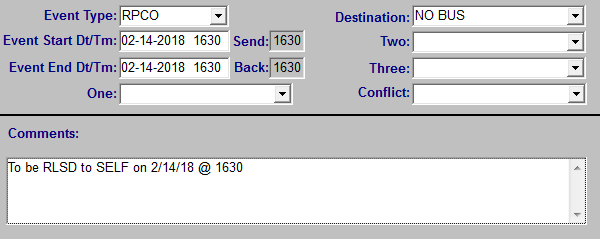 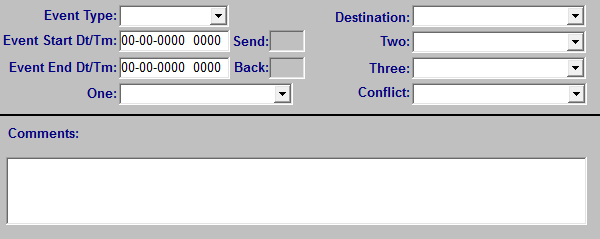 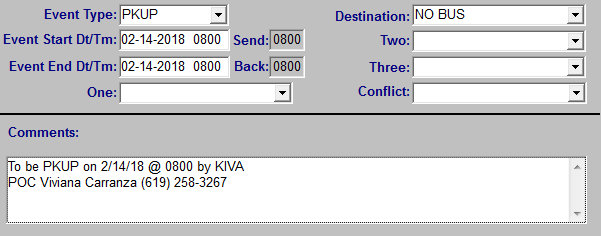 Enter information according to the event
EXERCISES
exercises
Lackey
Lafond
Outlaw
Todd
Tolusas
Whitaker